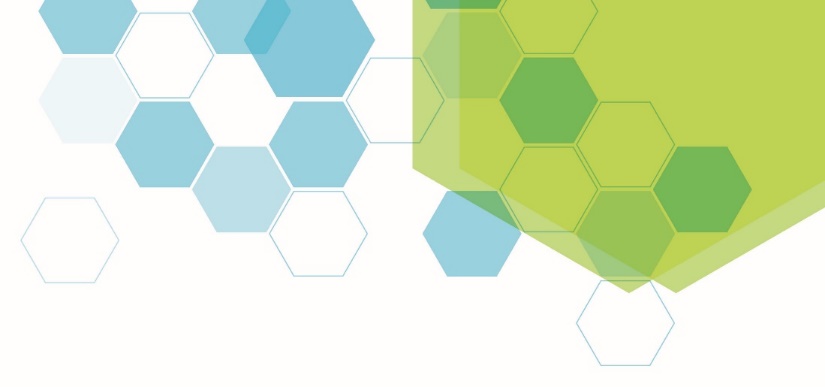 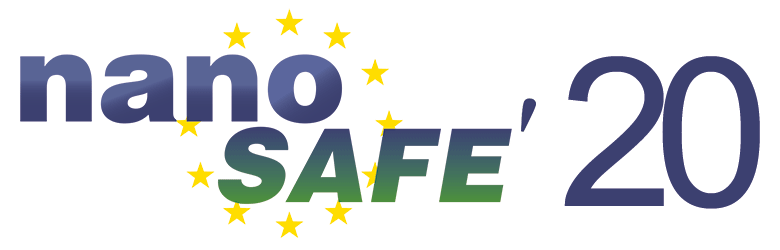 How to record your presentation
We acknowledge our partners, sponsors and exhibitors
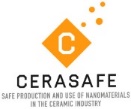 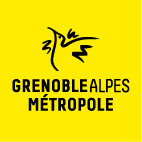 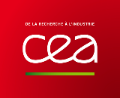 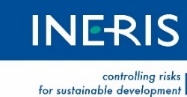 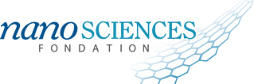 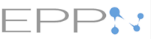 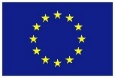 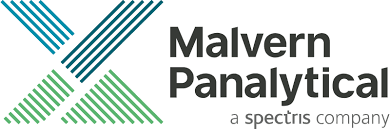 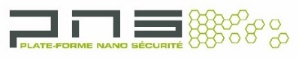 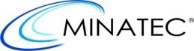 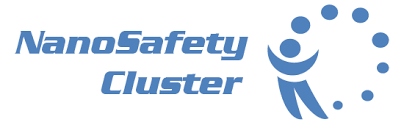 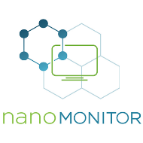 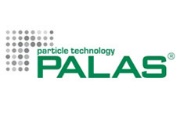 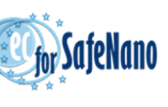 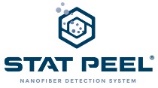 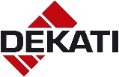 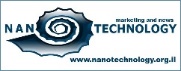 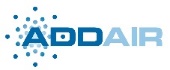 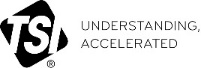 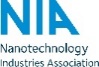 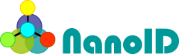 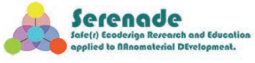 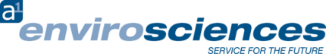 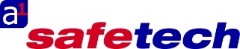 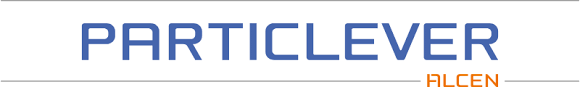 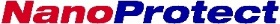 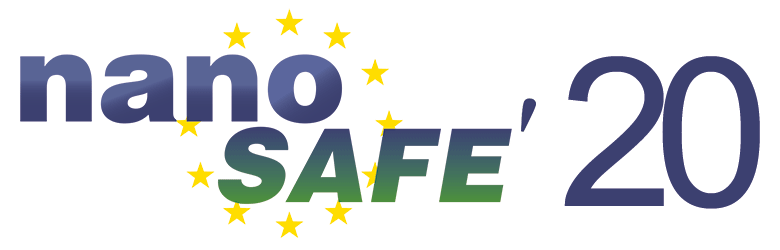 How to record your presentation
Two possible solution to manage this task
PowerPoPowerPoint TM from Microsoft®
    Next slides will explain you as to process


Open source software as « OBS studio » software (https://obsproject.com/download) or « Captura » software (https://mathewsachin.github.io/Captura/). With these software you can directly add your webcam (optional)
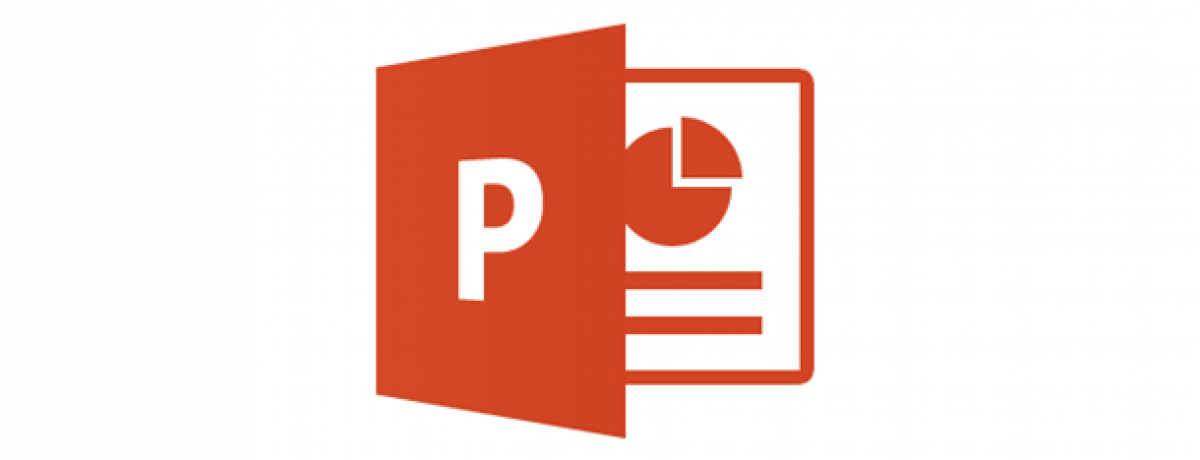 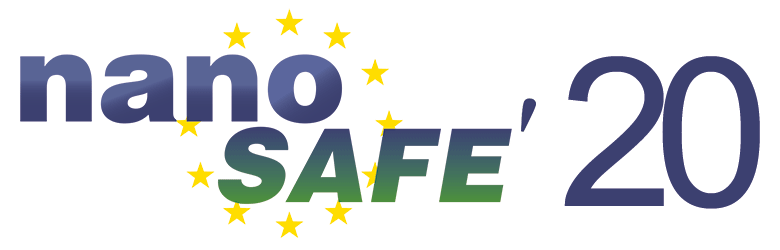 How to record your presentation
Your video should meet the following criteria :
Duration :  12 minutes max

Size : 1 Go max

Resolution : Full HD (1920 x 1080 px minimum)

Format : MP4

Licensing : Please add a CC licence directly to your presentation. One sentence is sufficient, e.g.: Presentation “TITLE” by  Author is licensed under CC BY-NC-ND 4.0. 
    Choose your licence here: https://chooser-beta.creativecommons.org/
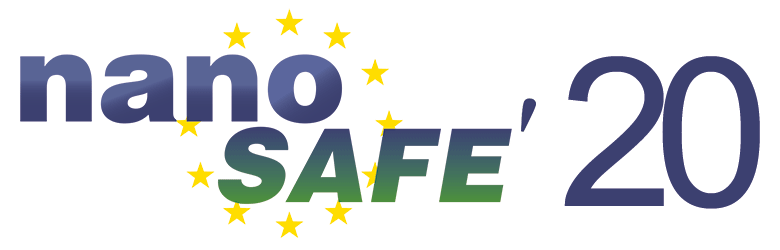 How to record your presentation
1.  Create and save your presentation with PowerPoint TM from Microsoft®
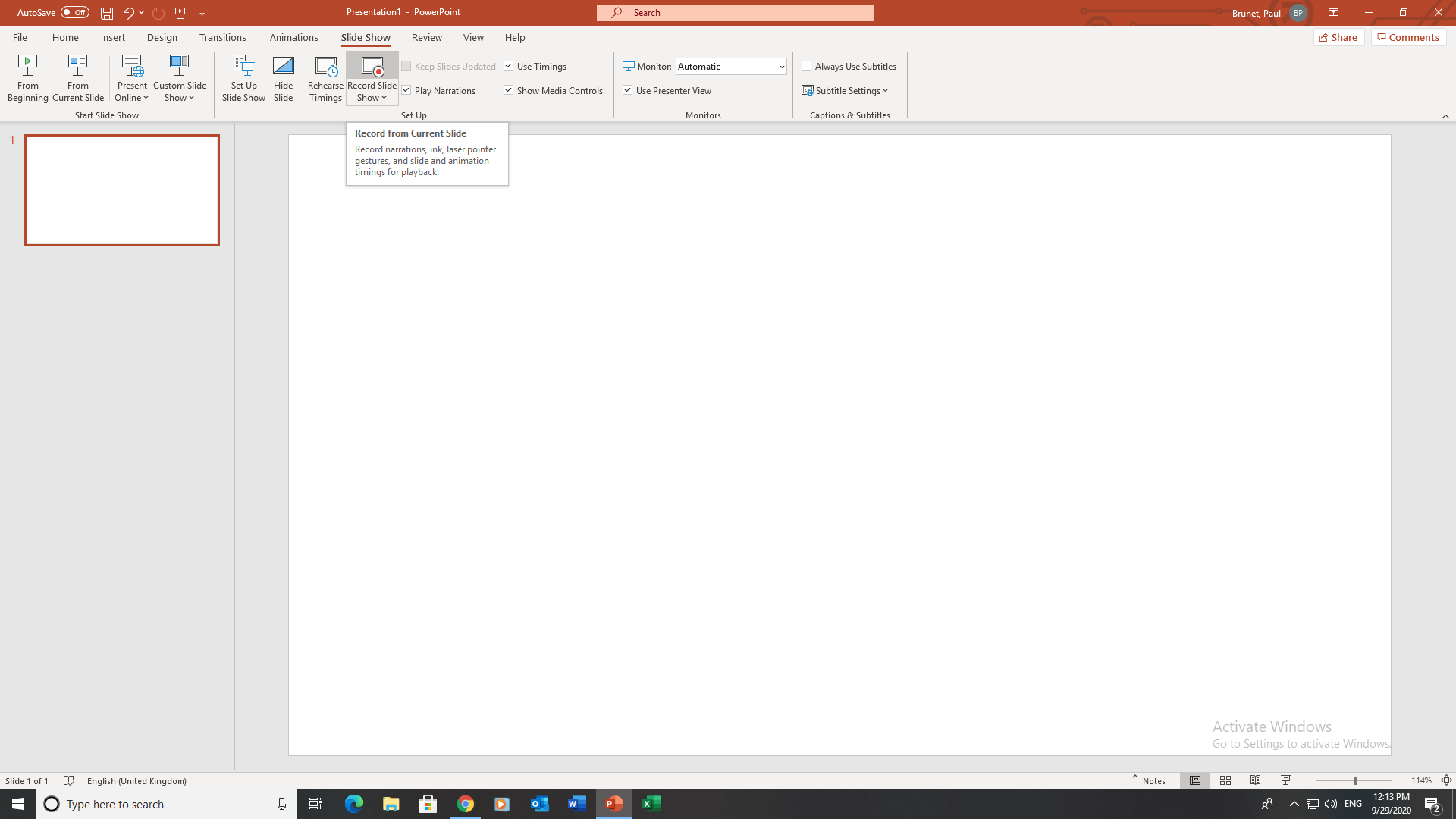 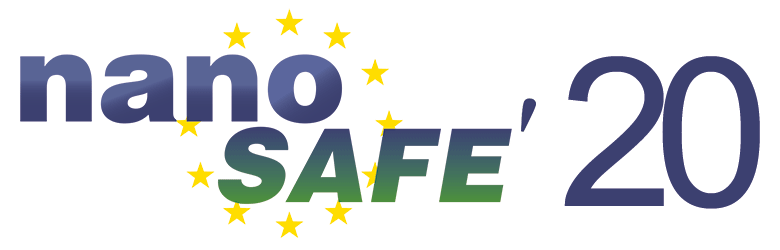 How to record your presentation
Open your presentation to record it with PowerPoint TM 
from Microsoft®> “slide show”
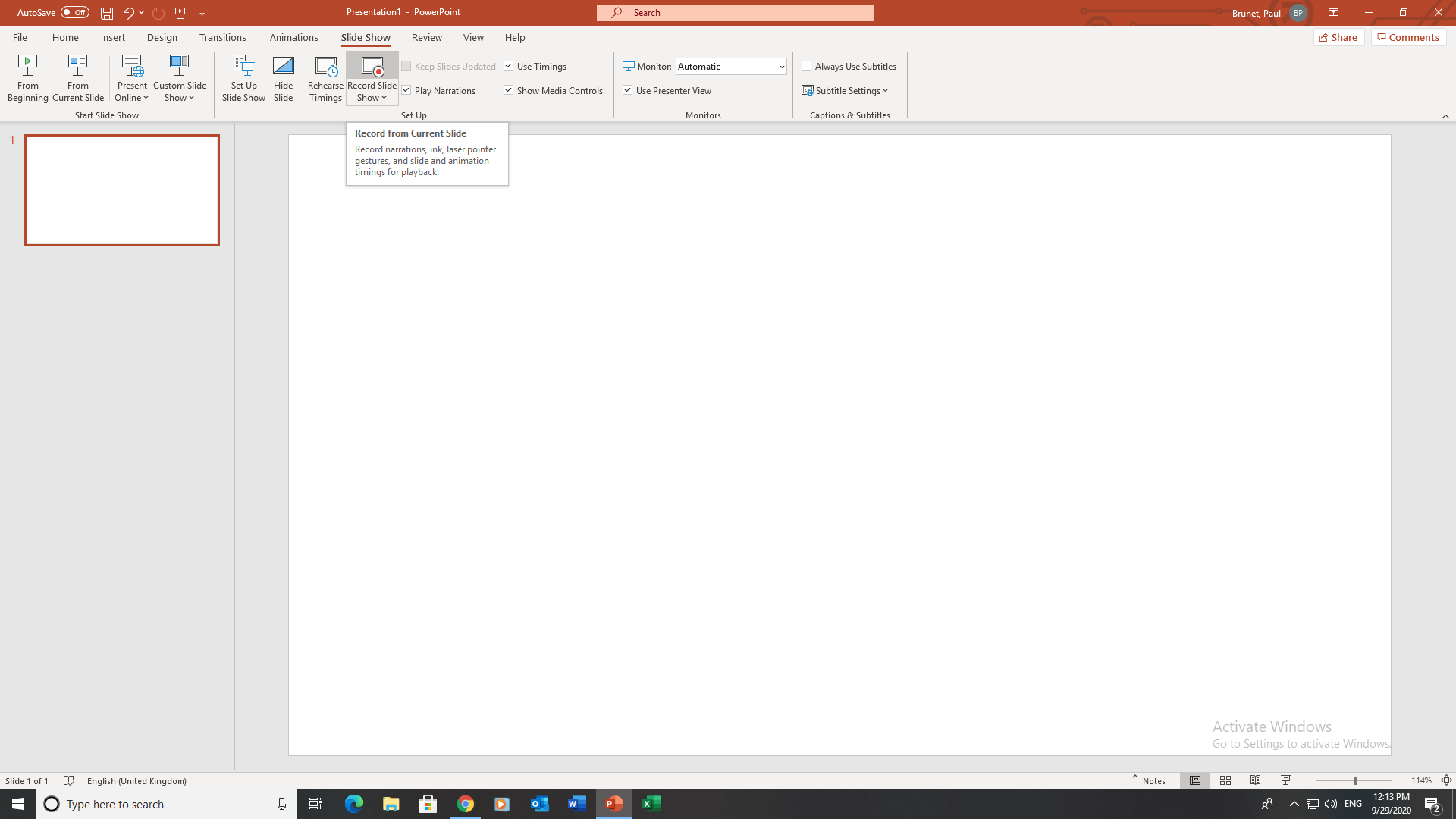 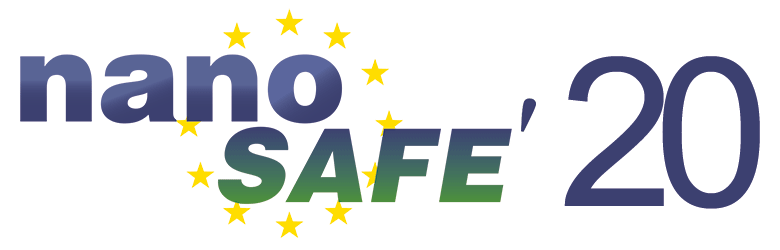 How to record your presentation
3.  Record your presentation using « record slide show»
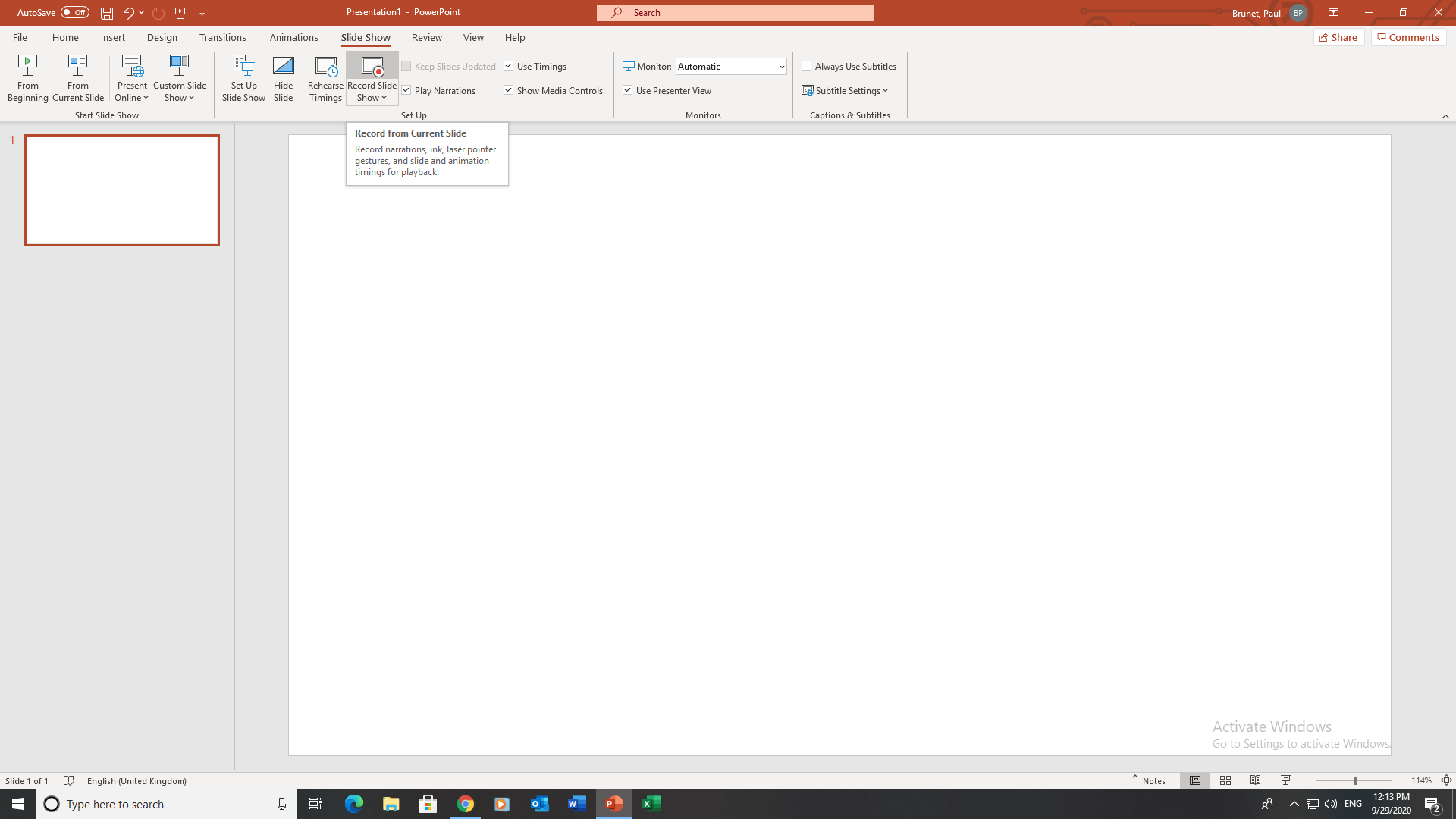 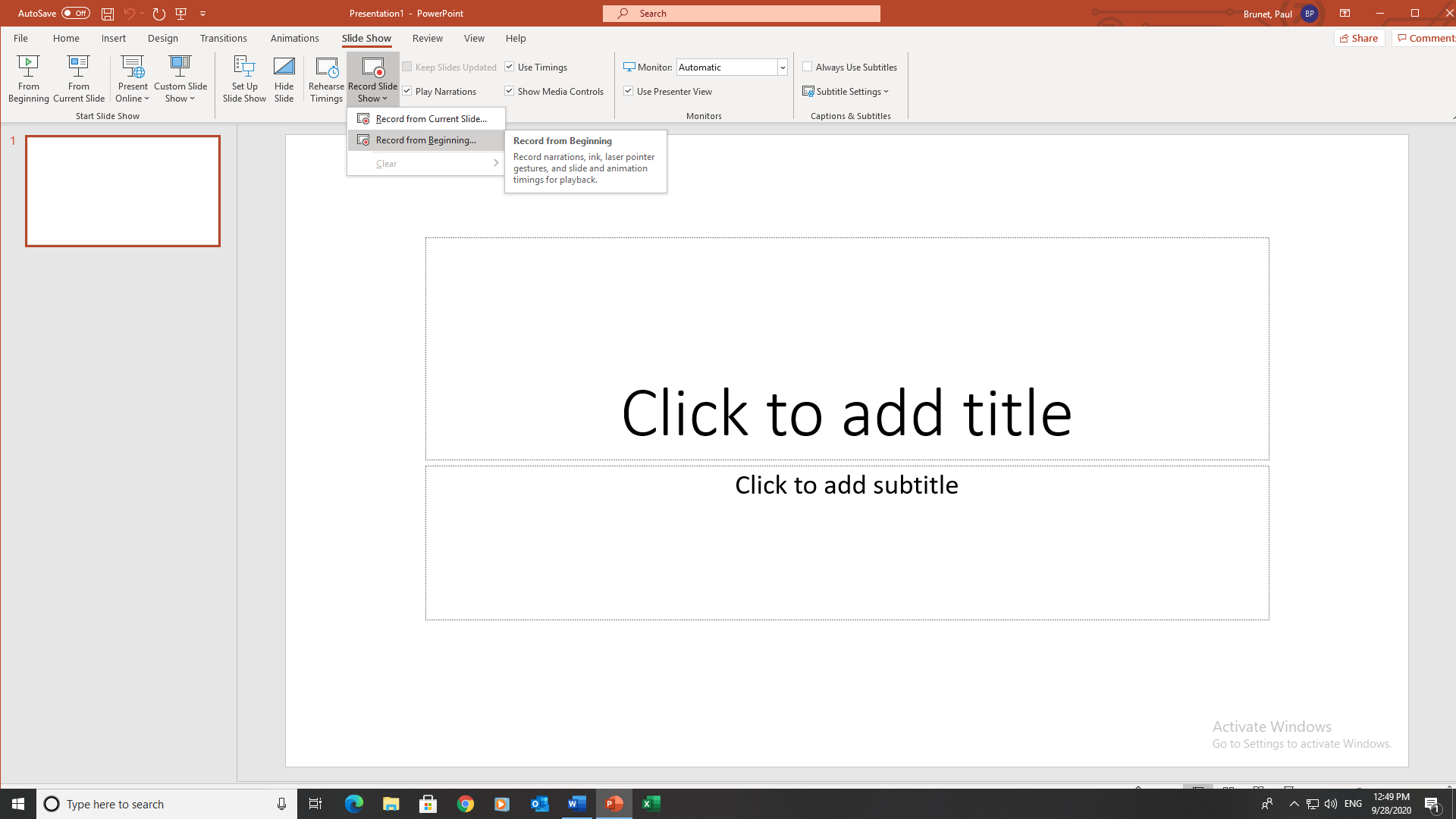 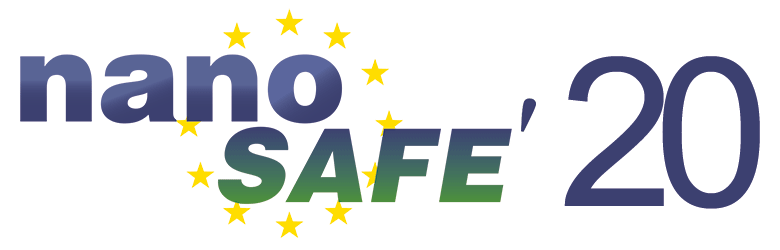 How to record your presentation
3.  Record your presentation using « record slide show»
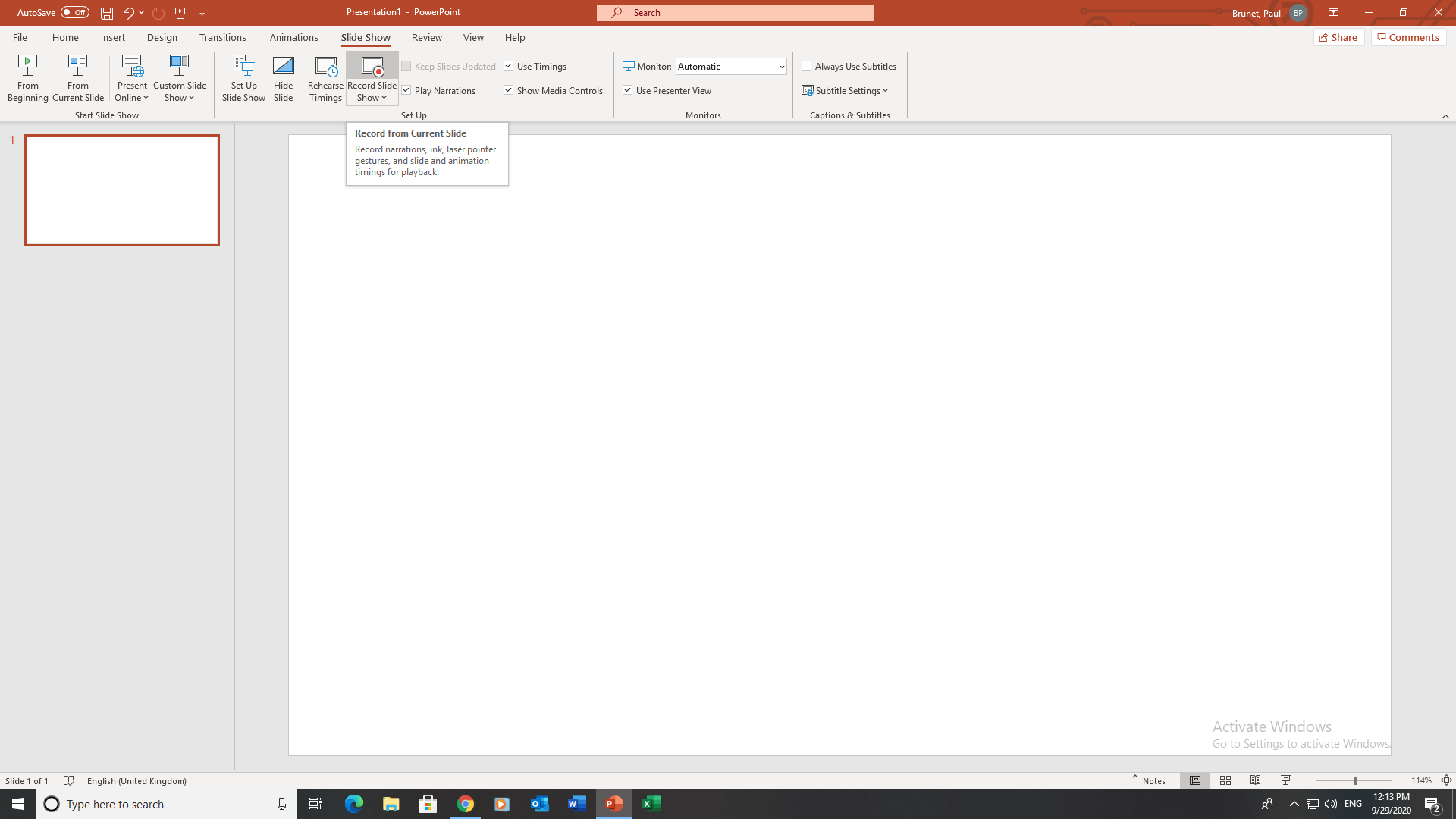 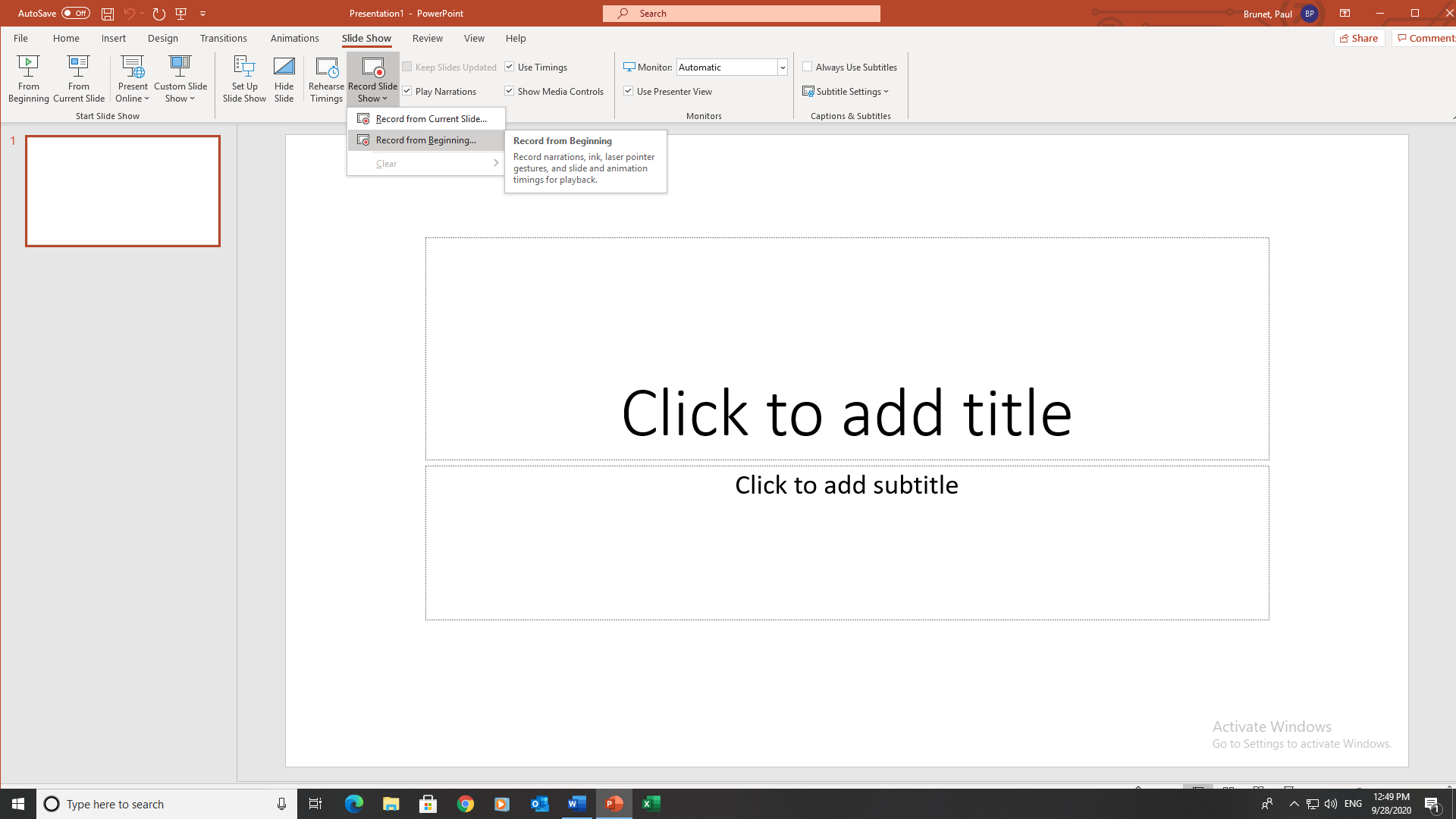 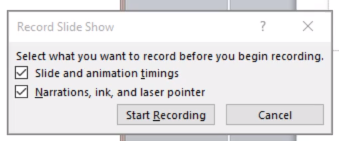 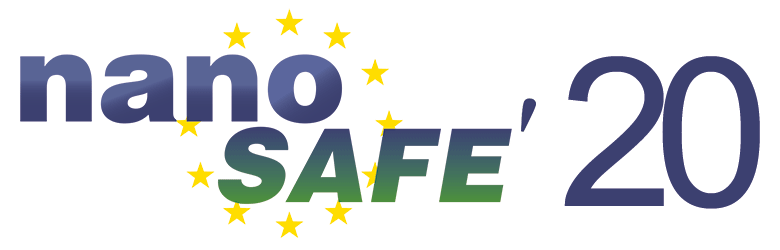 How to record your presentation
4. Record your presentation
Your Presentation
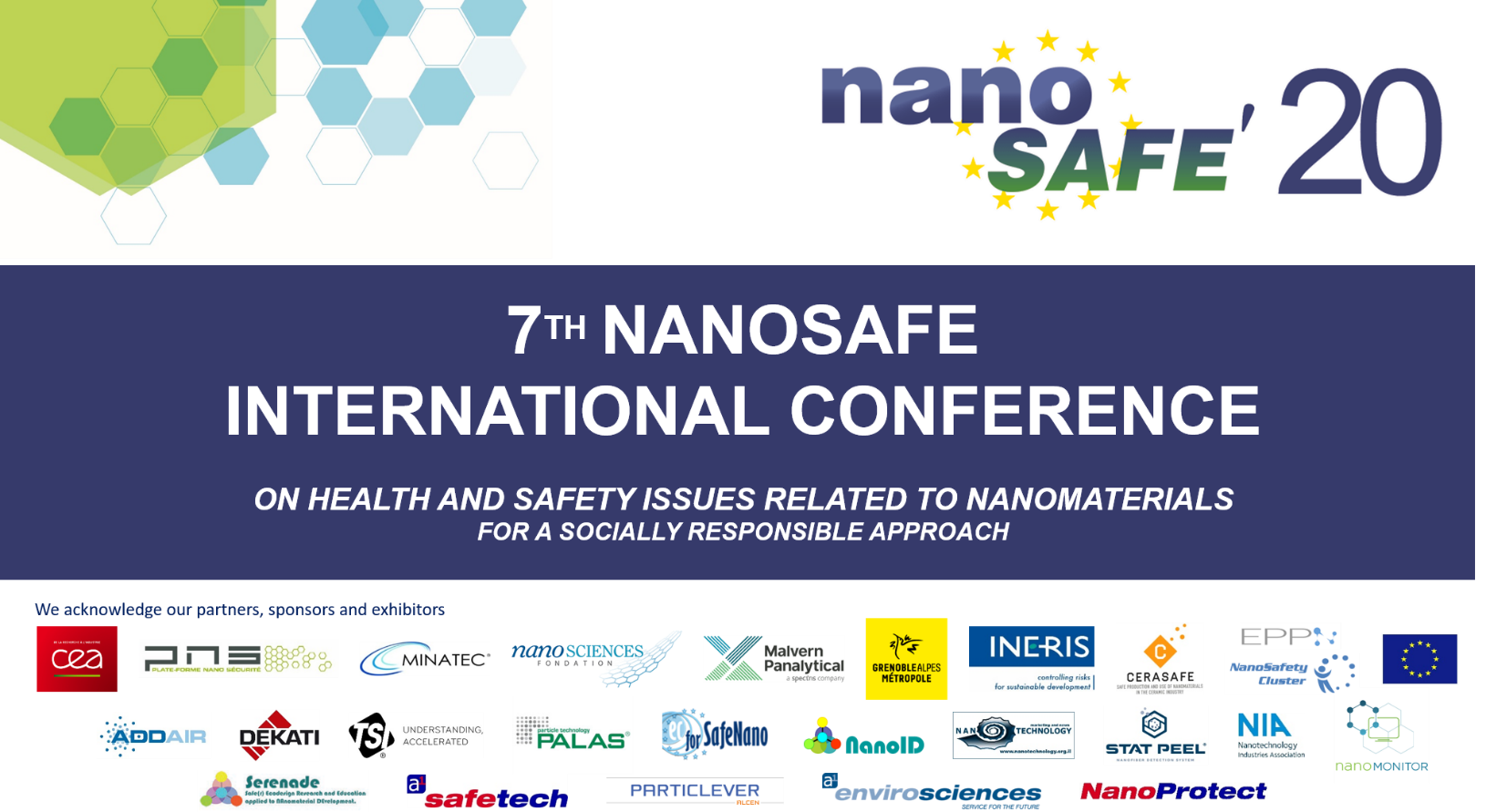 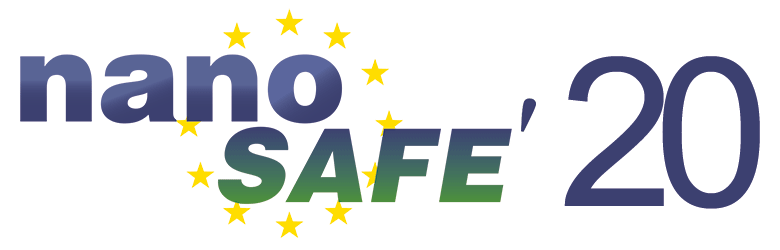 How to record your presentation
5.  Export in video format
File > Export > Create a video
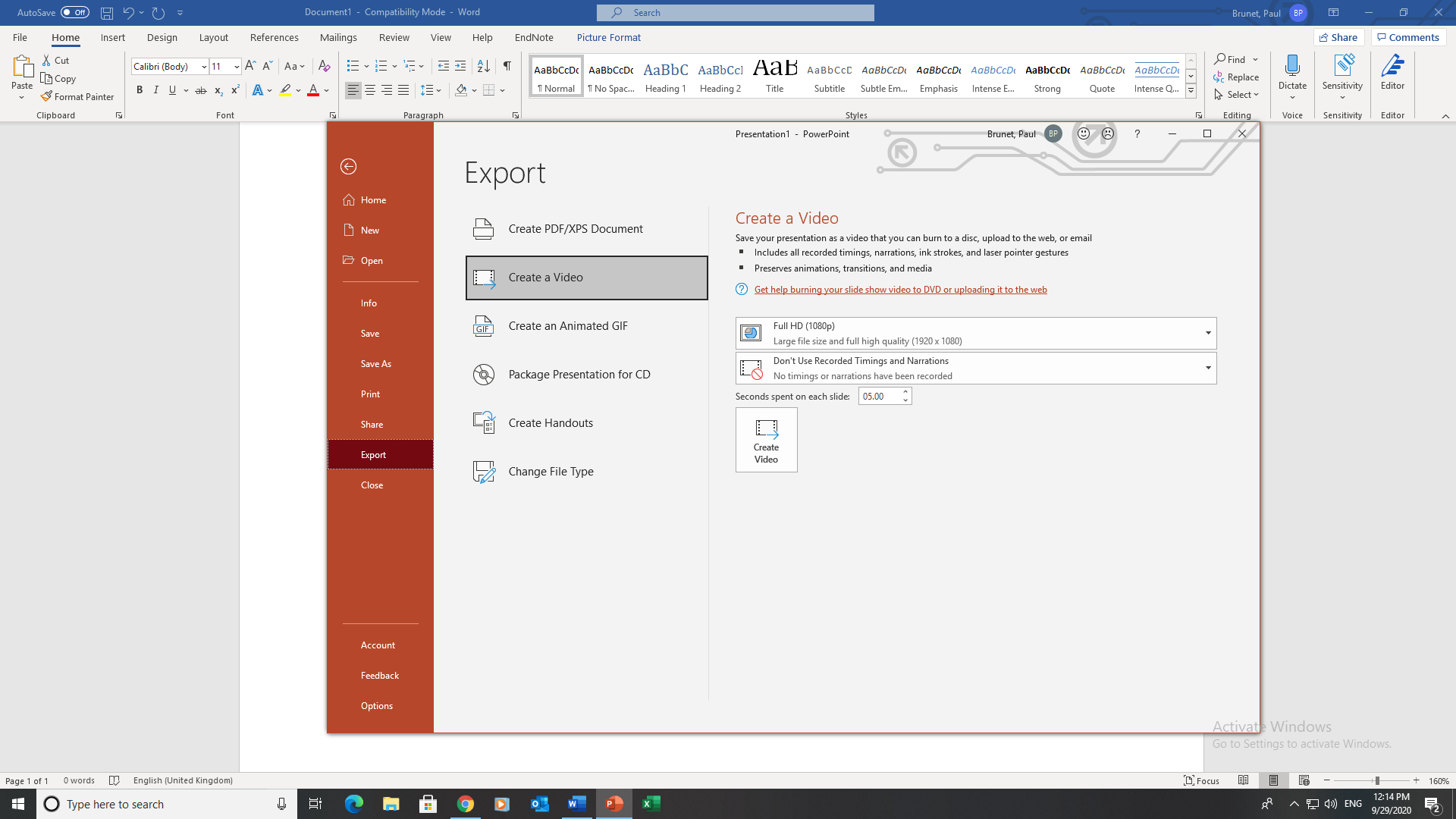 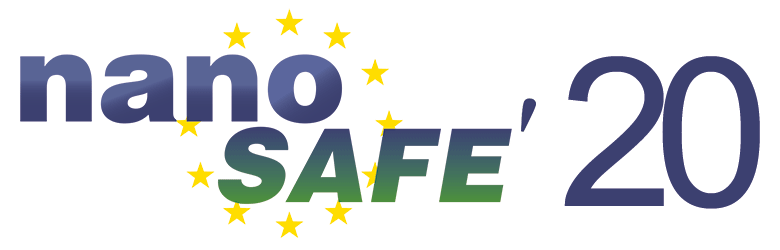 How to record your presentation
5.  Export in video format with PowerPoint TM from Microsoft®
File > Export > Create a video

Select video quality in first dropdown menu Full HD (1920 x 1080 px minimum) – MP4

Add your recorded times and text in second dropdown menu

Create Video